Beam-Beam Effect &Dynamic Aperture Optimizationat CEPC
Y. Zhang  Y. WANG  D. Wang  H. Geng
CEPC Workshop, Nov. 6-8, 2017
Many Thanks: K. Ohmi(KEK), D. Shatilov(BINP), J. Qiang(LBNL), K. Oide(KEK), D. Zhou(KEK)
Beam-Beam
CEPC-H
CEPC-W
CEPC-Z
the damping rate per beam-beam interaction
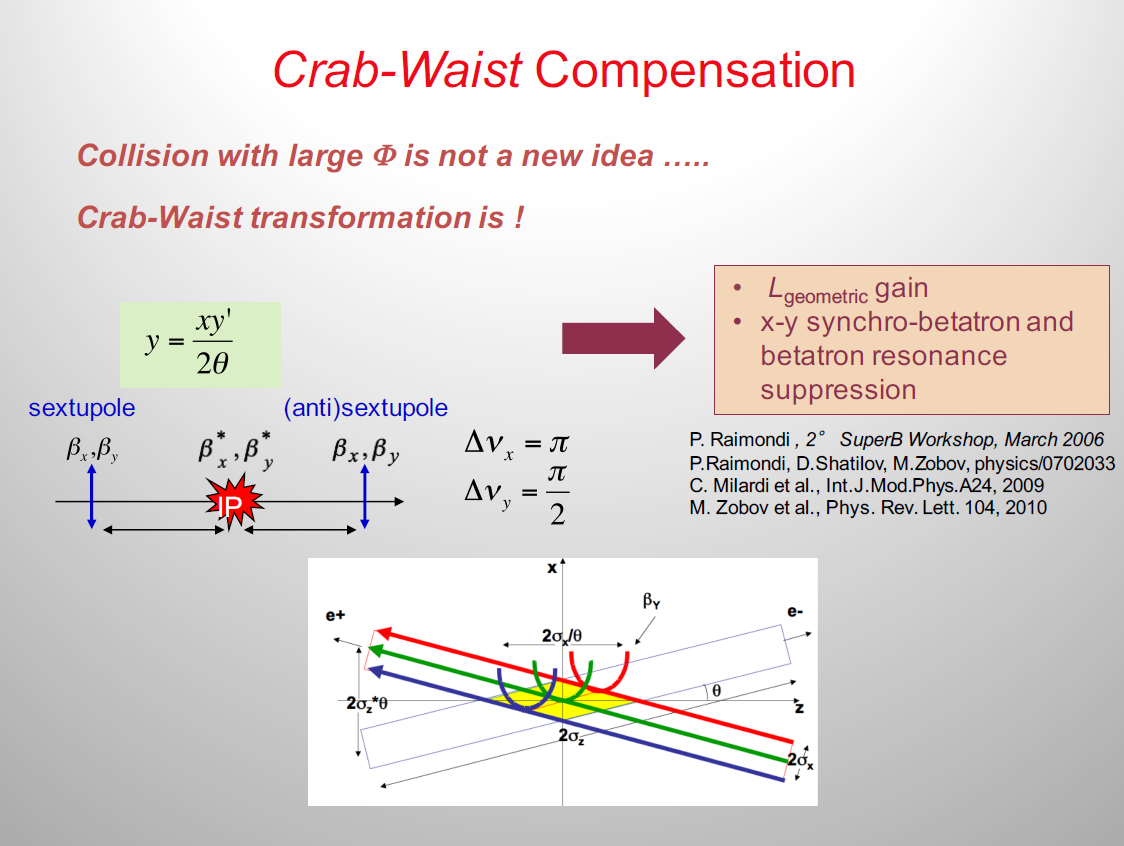 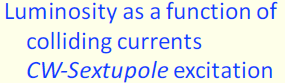 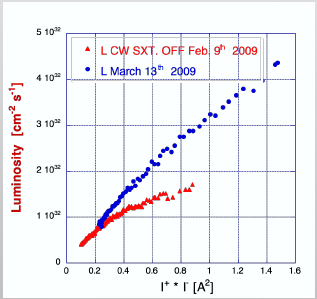 C. Milardi
Beam-Beam Code Check - CEPC (1)
K. Ohmi
Beam-Beam Code Check - CEPC (2)
K. Ohmi
Beamstrahlung lifetimeestimated by the loss particle number
Lifetime is shorter if loss particle number is counted from very beginning
[V. Telnov, Phys. Rev. Letters 110 (2013) 114801]
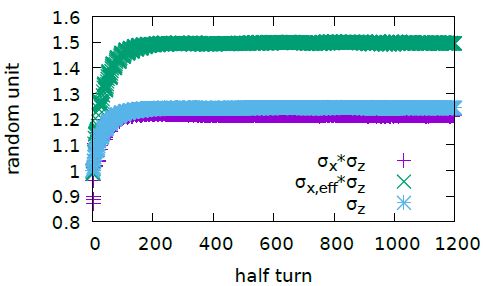 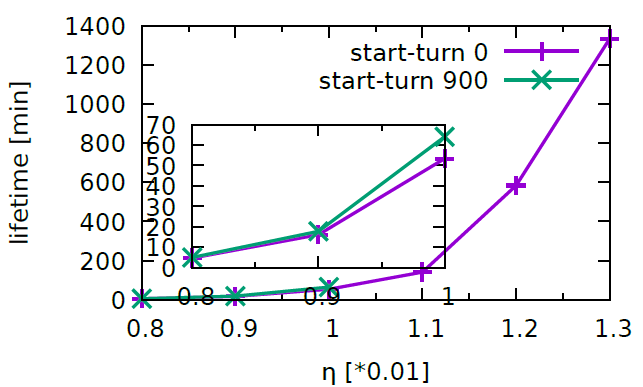 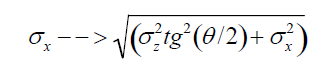 D. Shatilov and M. Zobov, ICFA BD newsletter no. 37, p99
Beamstrahlung lifetimeestimated by beam tail
K. Ohmi
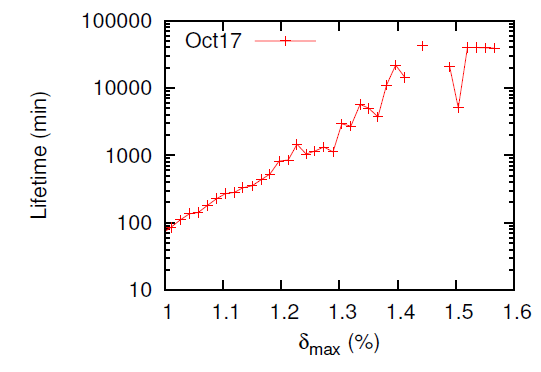 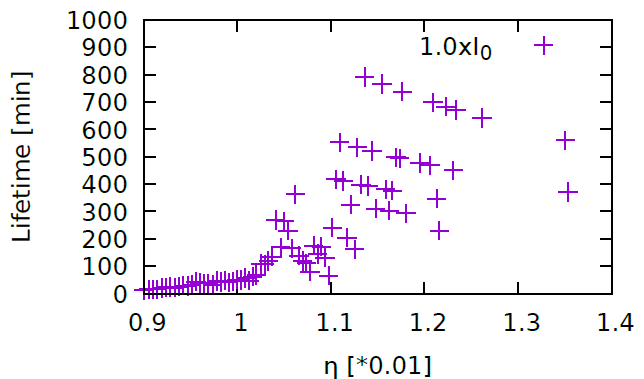 K. Ohmi, Weak-Strong
Strong-Strong
Beamstrahlung lifetimeComparison of two methods
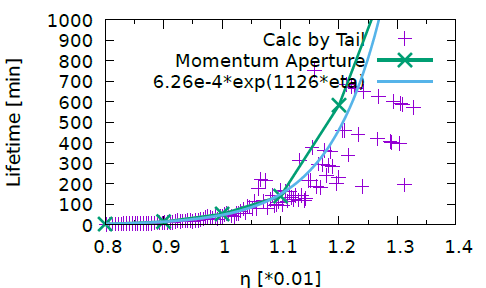 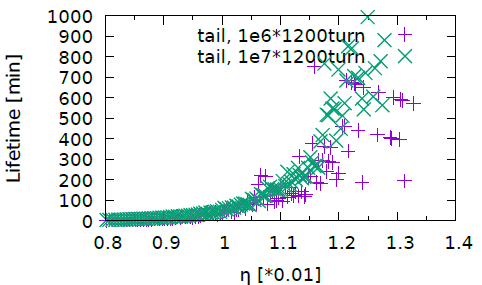 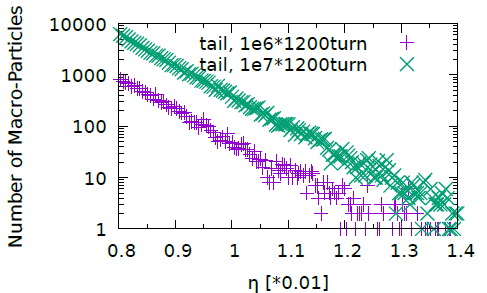 Two methods coincides well
1e6*1200 turn is accurate enough to estimate 100min lifetime by tail
Higgs: different bunch current (symmetric)
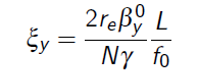 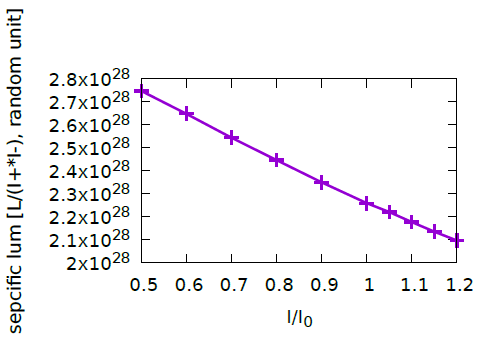 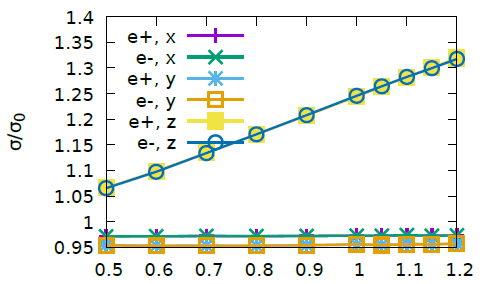 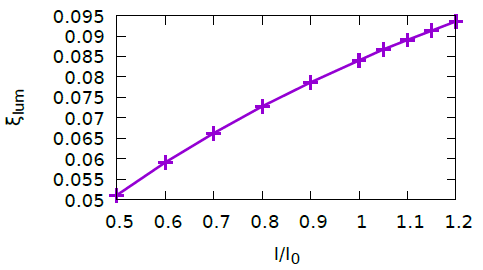 Beamstrahlung Lifetime (symmetric)
Higgs: unequal bunch current (1)
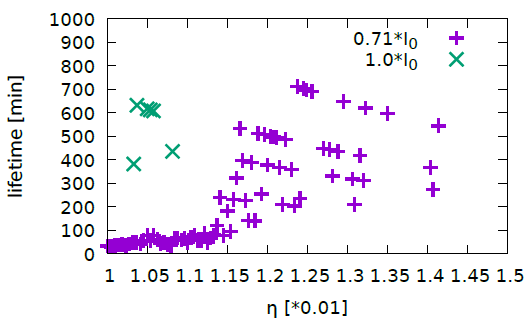 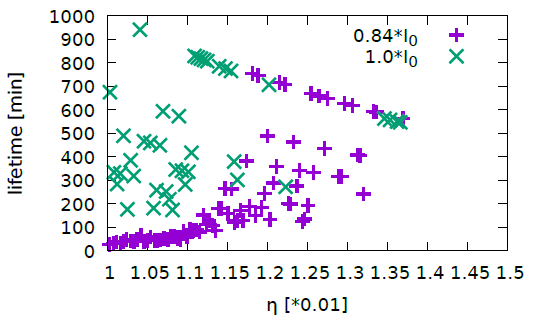 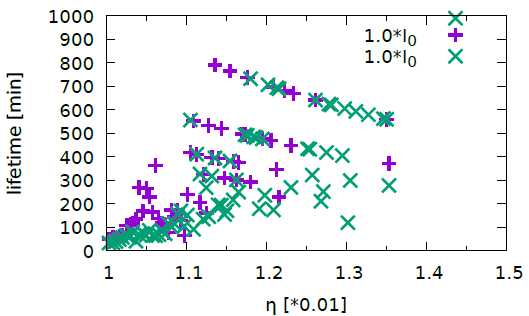 Higgs: unequal bunch current (2)
I- =I0
Tune Scan
The error bar shows the turn-by-turn luminosity difference.
K. Ohmi and etal., DOI:10.1103/PhysRevLett.119.134801
X-Z instability @(0.535,0.61)
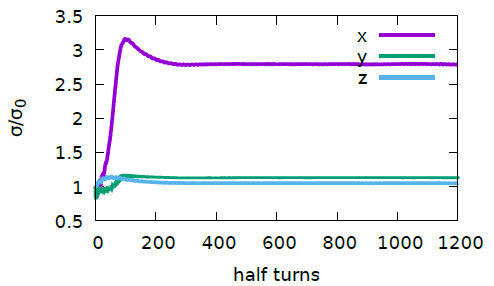 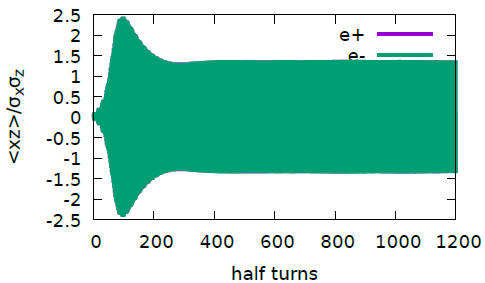 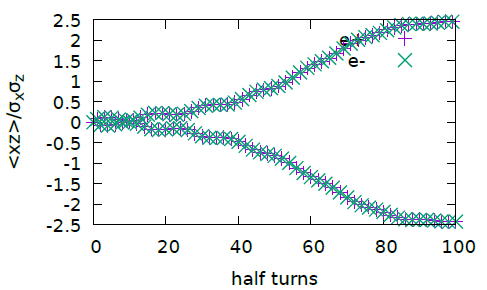 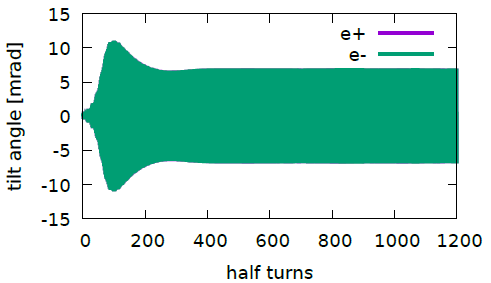 Crab Waist Strength
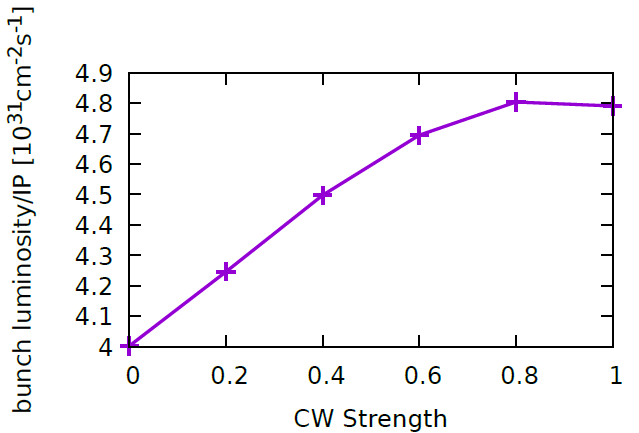 Crab Waist Strength
Crab waist mainly helps to suppress the vertical blowup
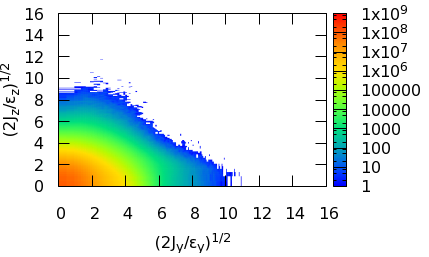 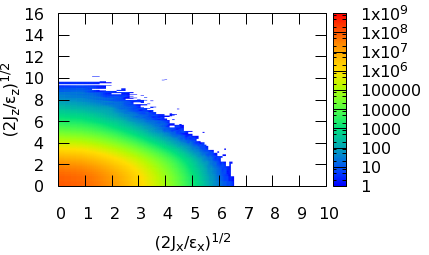 CW=0
CW=0
CW=0
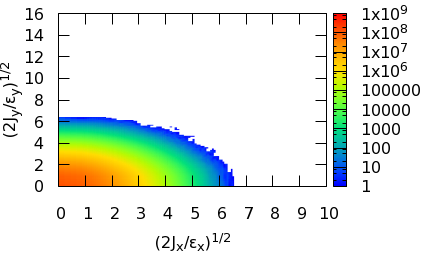 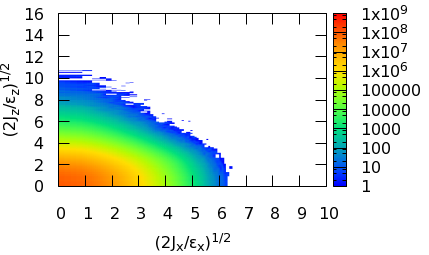 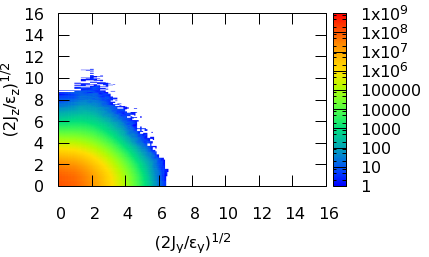 CW=1
CW=1
CW=1
Dynamic Aperture
MODE: Multi-Objective optimization by Differential Evolution
The parallel algorithm is referencing to J. Qiang(IPAC’13)
Initialize the population of parameter vectors
Generate the offspring population using the above differential evolution algorithm
Find the non-dominated population, which are treated as the best solutions in DE to generate offspring
Sorting all the population, select the best NP solution as the parents
Return to step 2, if stopping condition not met
CEPC DA Optimization Knobs
50 knobs in total

IR sextupoles: (10)
Arc Sextupole (32)
Phase advance (8)
IR knobs
Main Chromaticity Sextupoles (2)
Neighbor weaker sextupole to correct finite length effect
       (2)
A. Bogomyagkov, ArXiv:0909.4872
Sextupole to correct higher order   chromaticity in vertical direction (1)
      Y. Cai,  PRAB.19.111006
 
Different strength between Upstream and Downstream of IP.
10 knobs in IR.
Arc sextupole
90/90 FODO 
Non-interleave sextupole scheme
4 SF + 4 SD sextupole configurations in one arc section 
7 sub-period in  in one arc section，
4 arc section in half ring
Total knobs: 32
1
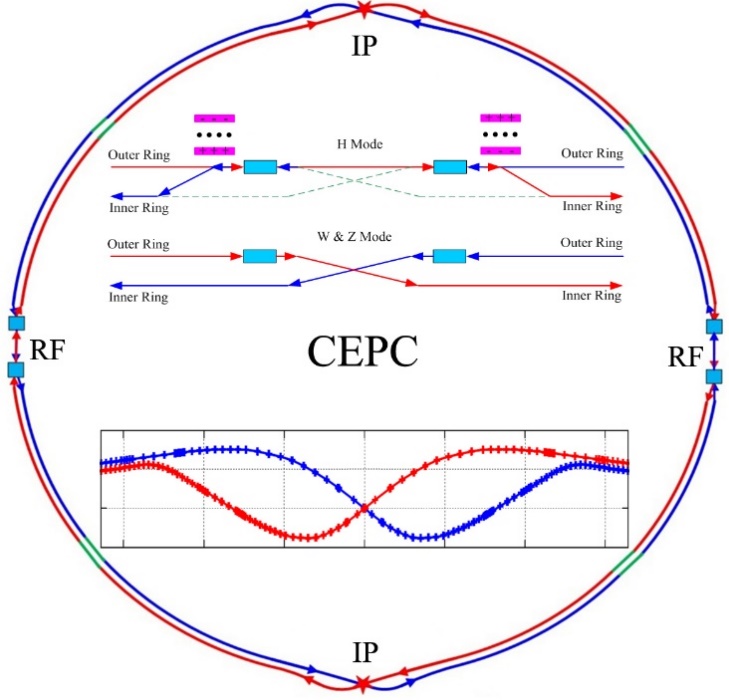 4
3
2
1
5
6
7
1
8
2
3
4
Phase Advance Tuning
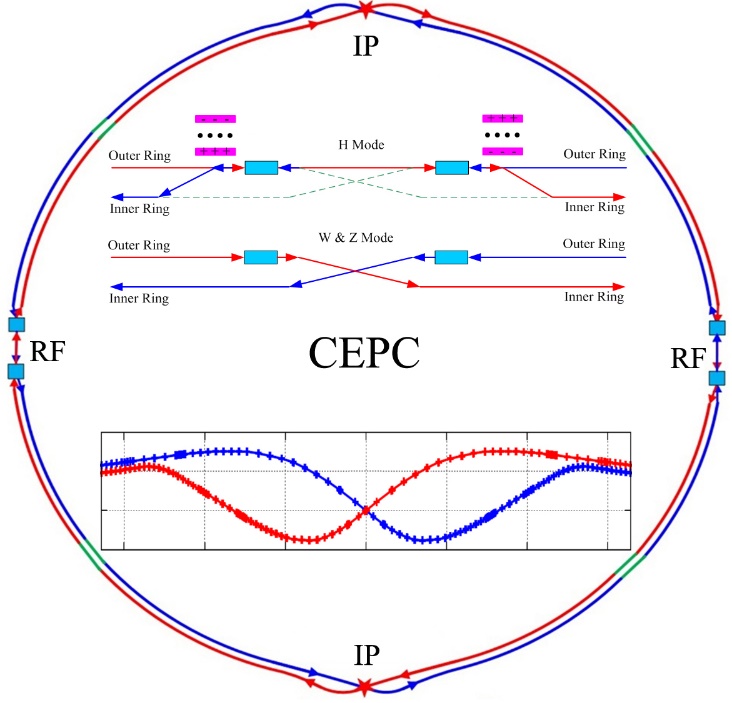 1
Phase tuning section
2
10 knobs in x/y direction
Keep tune fixed
Only 8 free knobs
3
4
Phase tuning section
5
Contribution from phase advance
[Speaker Notes: Pcmst-3-cont-slurm]
Different Chromaticity Constraint
Half ring tune control:
Qx in (0.52, 0.58)
Qy in (0.58, 0.64)
In our normal optimization, we prefer to control the tune in the maximum momentum offset (0.006~0.008)
The final optimum momentum acceptance is about 0.016.
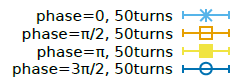 Bx=0.17m
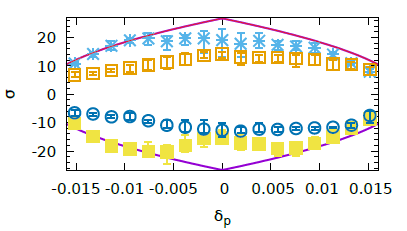 Bx=0.37m
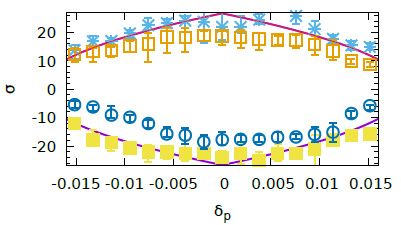 Effect of Synchrotron Radiation in Quadrupoles
FODO Arc - Horizontal
IR QD0 – Vertical
A. Bogomyagkov (BINP), FCC-ee, Z
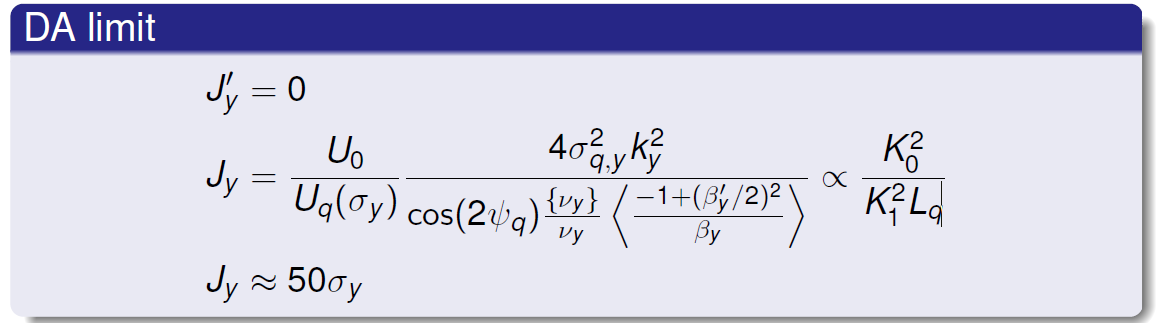 Momentum deviation versus amplitude
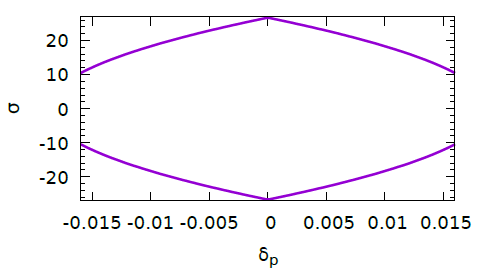 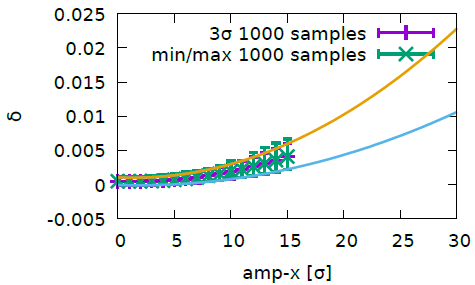 DA Objective:
[Speaker Notes: Cmst-3-clip1-400t]
Suppress noise of DA result with radiation fluctuation
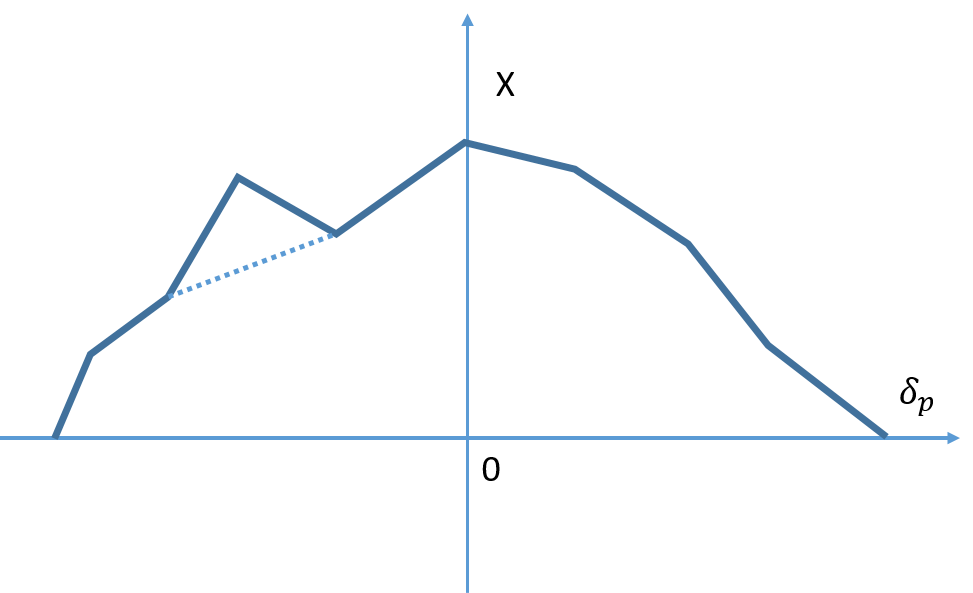 On Momentum Dynamic Aperture (CEPC-Higgs)
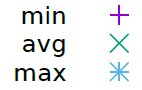 Initial Phase: 0
Initial Phase: Pi/2
100 samples are tracked. 200 turns are tracked.
Synchrotron motion, synchtron radiation in dipoles, quads and sextupoles, tapering, Maxwellian fringes, kinematical terms, crab waist are included.
Off momentum Dynamic Aperture
W/O Optimization
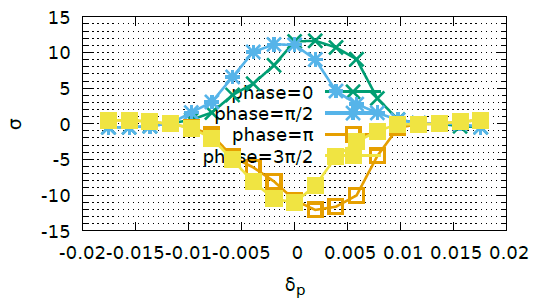 Momentum Acceptance: 0.017
Error bar  means min and max
90% survival
100 samples. Radiation fluctuation is included. 0.3% emittance coupling. 200 turns are tracked.
Crab Waist
IP Downstream: K2 = 0.69 m-2

IP Upstream:      K2 =-0.69 m-2
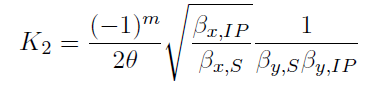 90% survival
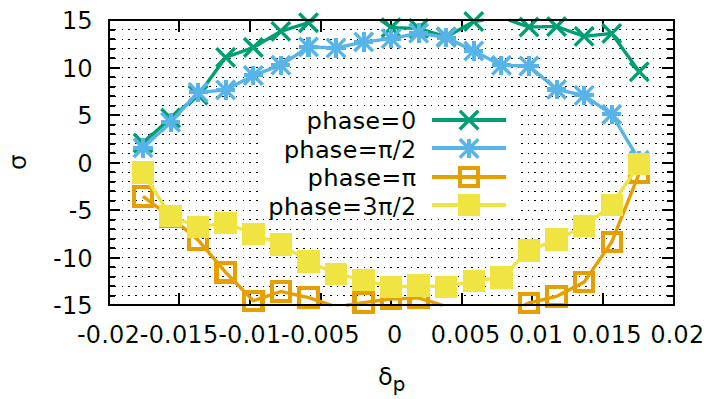 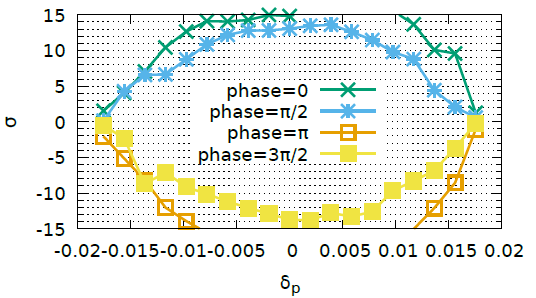 CW=0
CW=1.0
Crosstalk between Beam-Beam & Lattice
DA with Beam-Beam
90% survival plot
Beam-Beam Off
Beam-Beam On
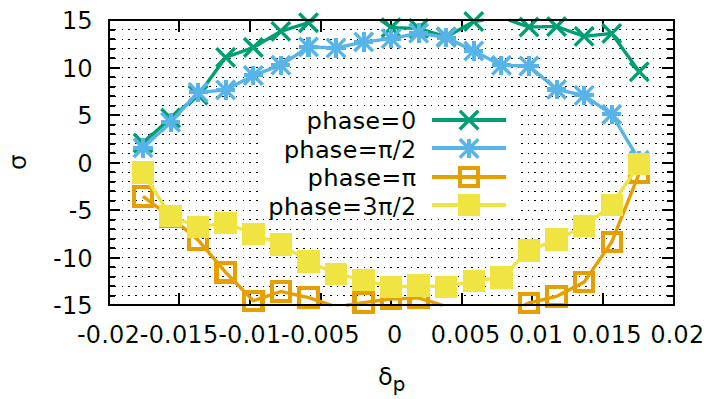 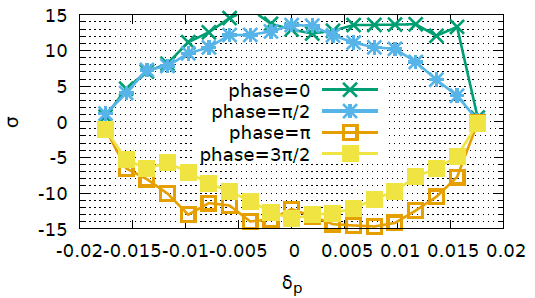 Lattice, if crab-waist scheme work
1000 particles
5000 half-turn
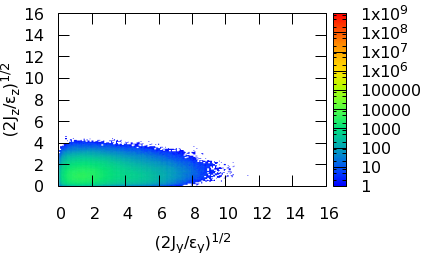 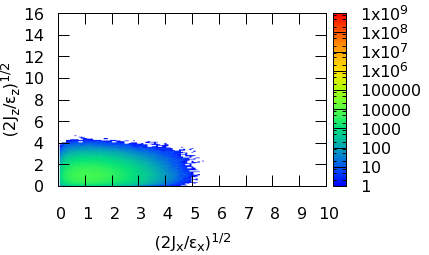 CW sext off
CW sext off
CW sext off
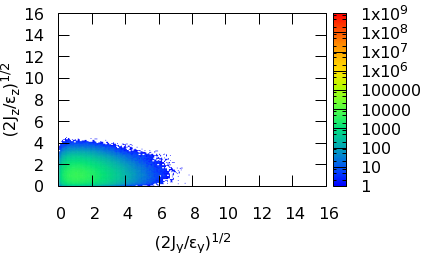 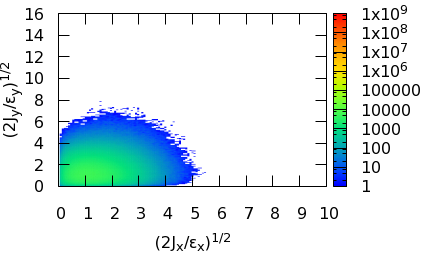 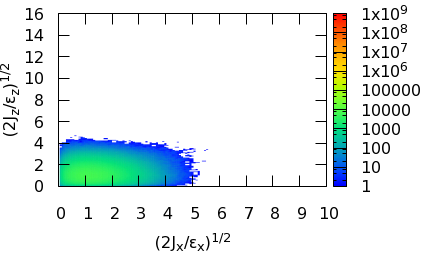 CW sext on
CW sext on
CW sext on
Lattice + Beamstrahlung
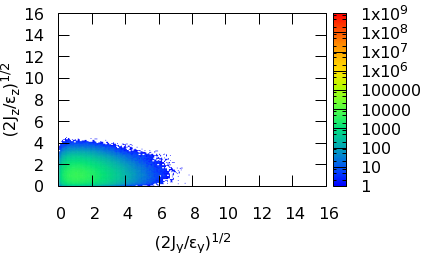 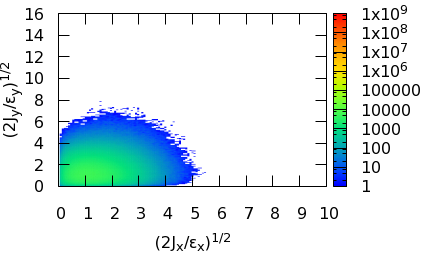 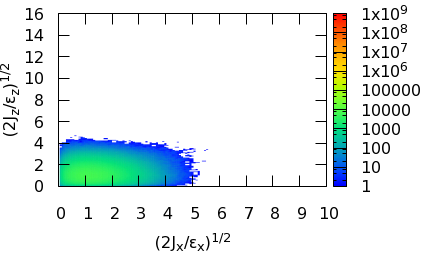 1000 particles
5000 half-turn
OFF
OFF
OFF
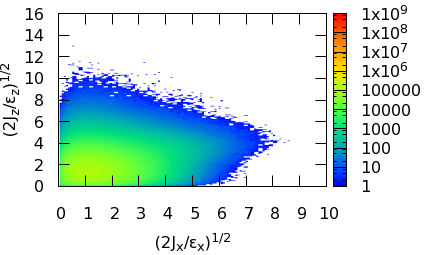 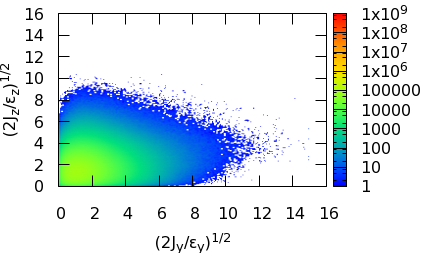 1e3 particles
1e5 half-turn
On
On
On
Lattice + Beamstrahlung + Qrad
1e3 particles
1e5 half-turn
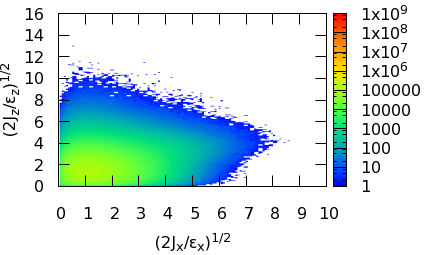 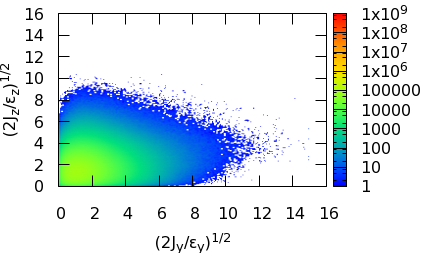 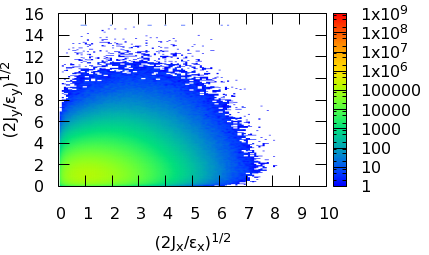 OFF
OFF
OFF
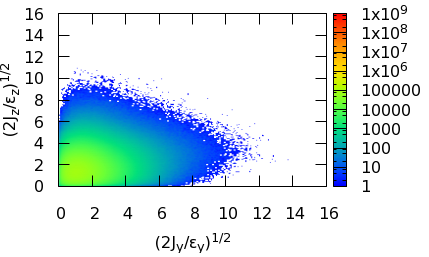 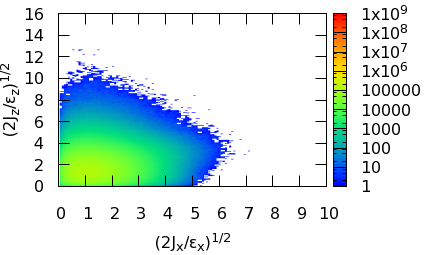 On
On
On
Strong-Strong .vs. Lattice + Beamstrahlung + Qrad
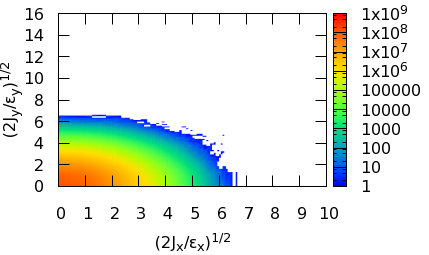 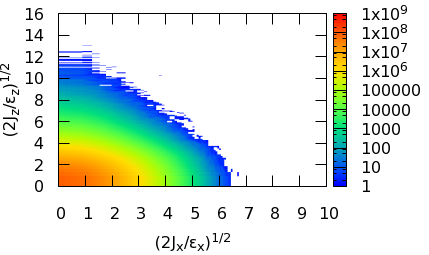 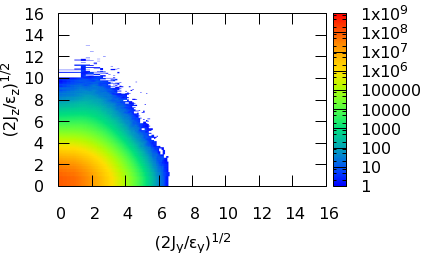 Strong-Strong
1e6 particles
1e3 half-turn
Strong-Strong
Strong-Strong
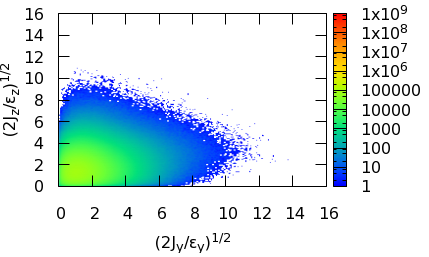 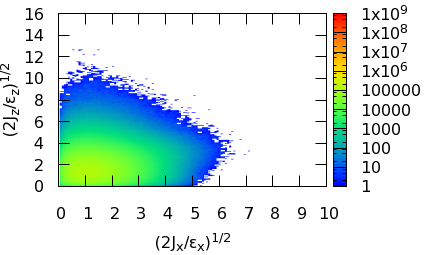 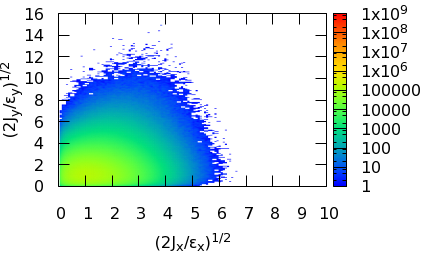 Lattice
1e3 particles
1e5 half-turn
Lattice
Lattice
Lifetime: (1)Lattice + Beamstrahlung + Qrad
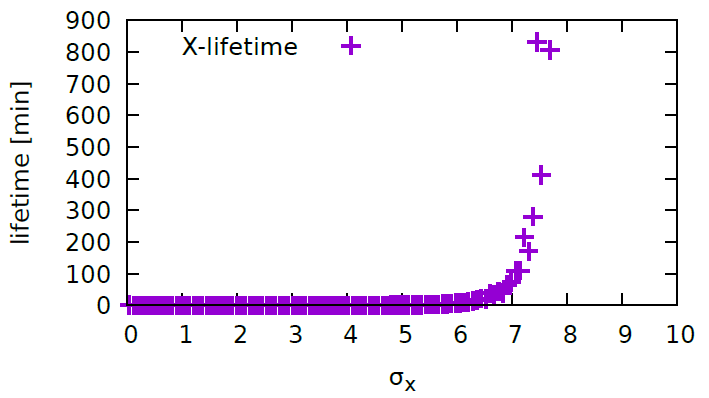 Lifetime: (2)Lattice + Beamstrahlung + Qrad
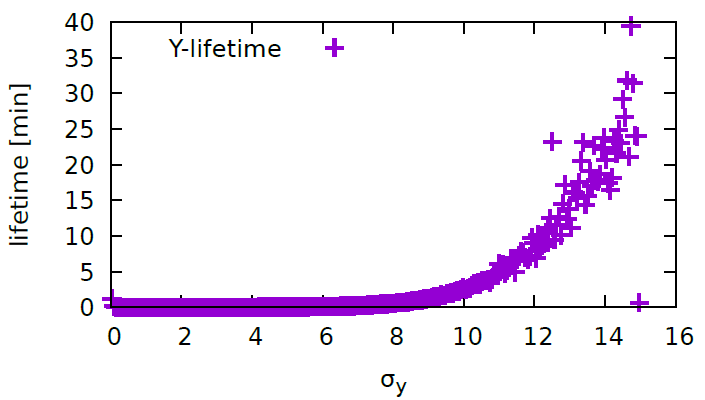 Momentum Acceptance: 1.2% -> 1.5%
Summary